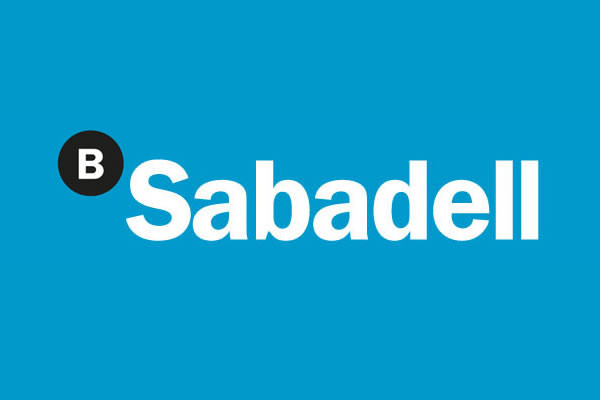 Blockchain & bitcoin - ¿ Oportunidad o amenaza ?
Dirección de Tesorería y Mercado de Capitales
21 abril 2016
1
Índice
Cryptocurrency & Blockchain
Qué es el bitcoin ( criptodivisas )

La tecnología bitcoin: el BLOCKCHAIN

Cómo se usa

Debilidades del bitcoin

Ecosistema bitcoin

Por qué debemos atender al blockchain & bitcoin

2
¿ Qué es bitcoin ?
Cryptocurrency
Es una divisa
Sin ninguna autoridad central


Una divisa P2P global diseñada para internet
Medio de pago
Unidad de cuenta
¿ Depósito de valor ?
Que emita, retire, devalúe o intervenga en su valor
Deflacionaria por naturaleza
Emitida por RECOMPENSA



Sólo se crearán/minarán 21 millones de        desde su nacimiento 2,009 y el año 2,140 ( 8decimales –satoshi )
A cualquier nodo ( MINERO )  que resuelva un puzzle matemático para validar las transacciones
Libro de contabilidad transparente
Controlada por programa abierto


Con unas reglas preestablecidas y cuyo código está disponible para revision y mejora
Replicado por toda la red P2P y donde todas las transacciones pseudónimas se aprueban por CONSENSO
… y …
3
Criptodivisas
Cryptocurrency
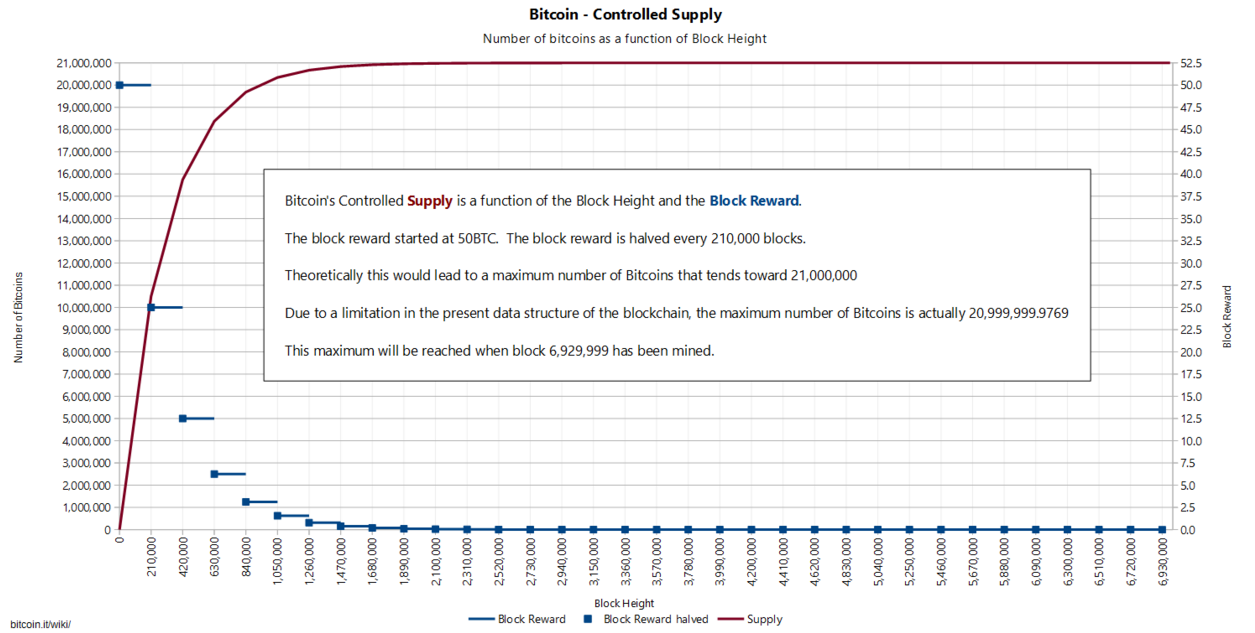 4
Criptodivisas
Bitcoin forks or ALT-coins
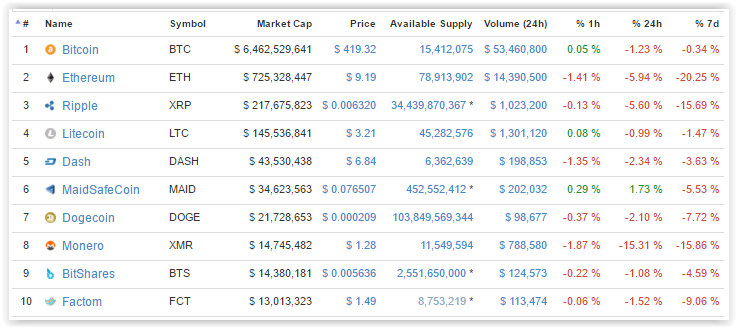 Market Cap: $7.937.472.280
24h Vol:           $74,307,454
3,311 cryptocoins $627,767,353,523,76
AlgoTypes:
Crypto Types:
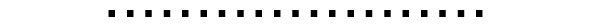 PoW
Bitcoin Forks
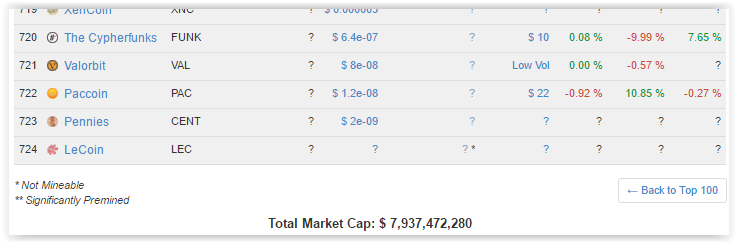 PoS
Alt Coins
Hybrid
Coloured Coins
5
Evolución precio bitcoin
Bitcoin price
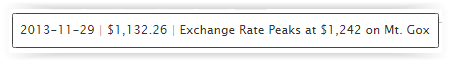 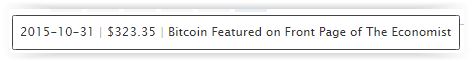 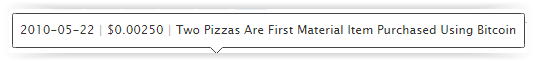 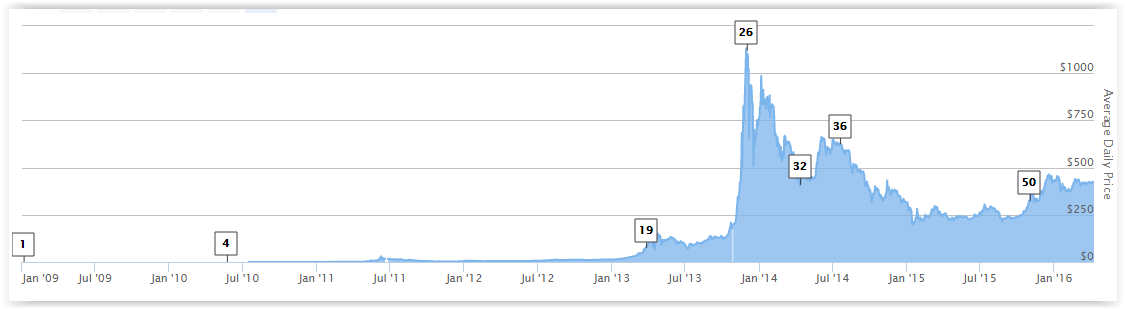 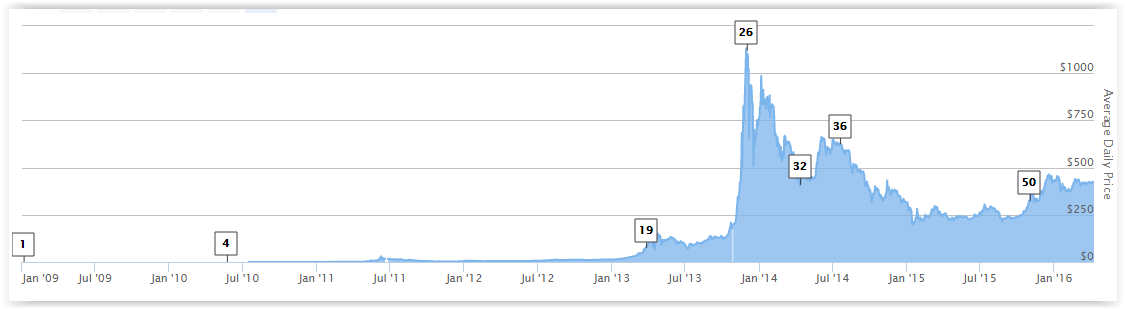 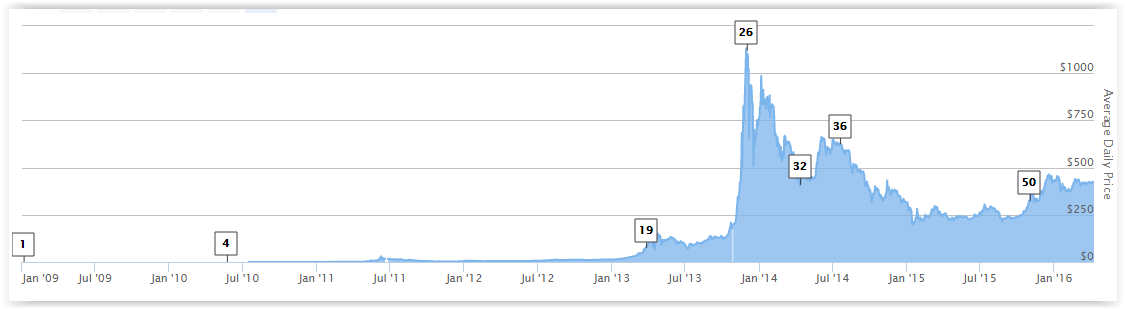 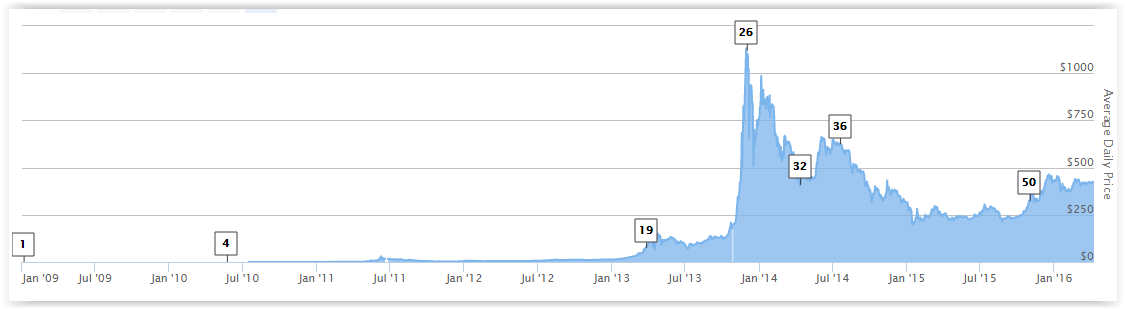 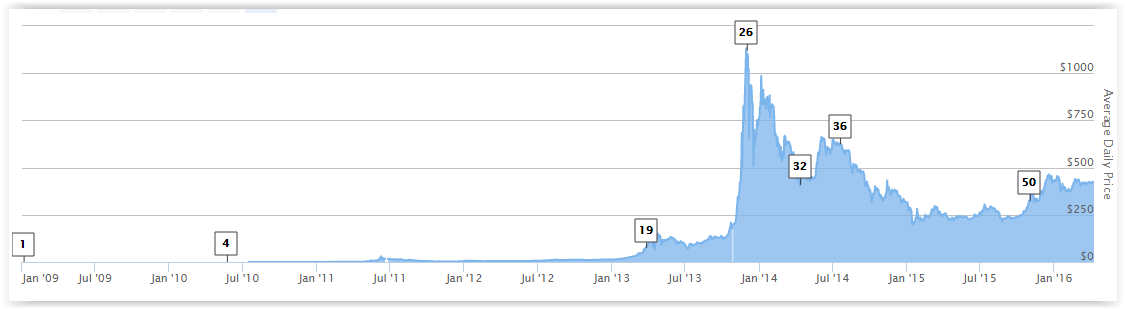 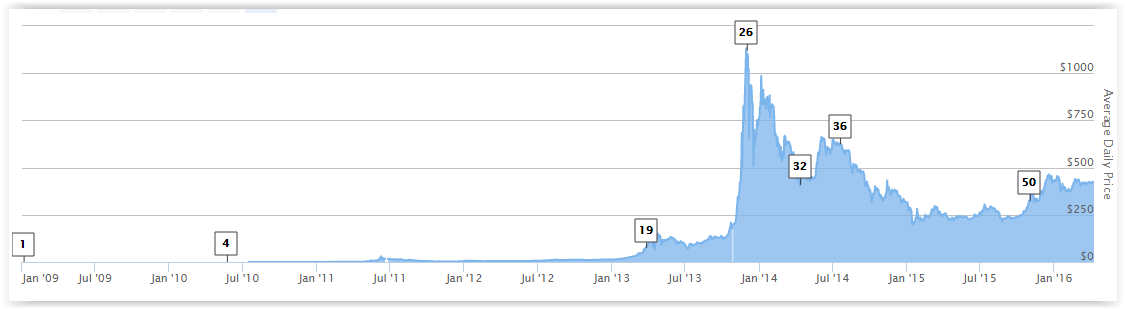 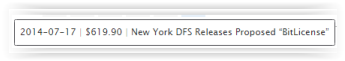 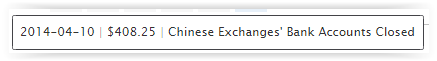 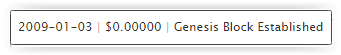 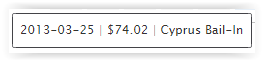 6
Un hecho muy RELEVANTE
Pasamos de hablar del BITCOIN ...
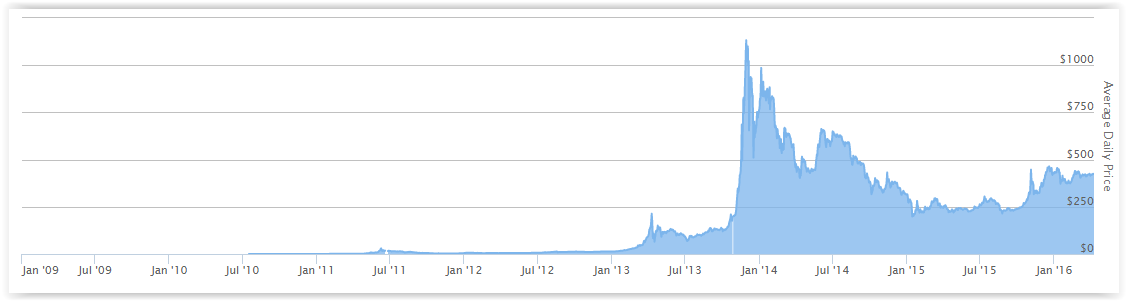 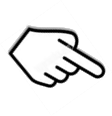 7
La tecnología bitcoin: el BLOCKCHAIN
El interés sobre el bitcoin se ha derivado hacia el BLOCKCHAIN
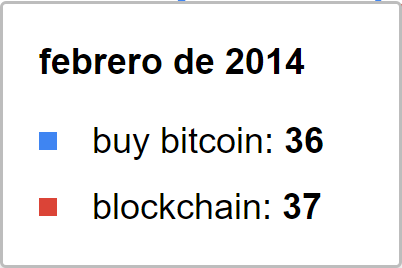 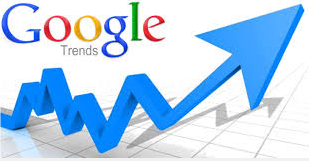 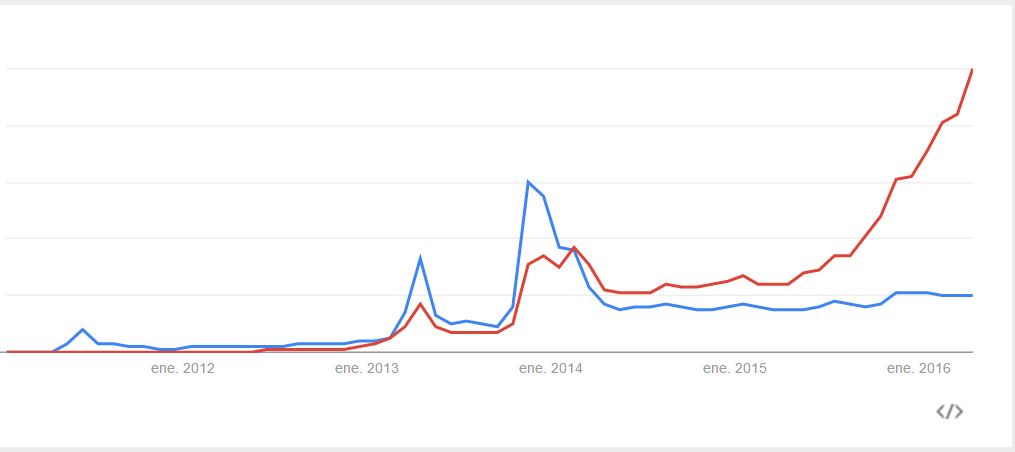 Búsquedas de “Buy bitcoin” (Azul) vs “Blockchain” (Rojo)
8
Estabilización del precio
A medida que crece el interés por el blockchain
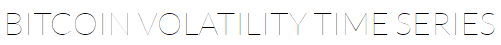 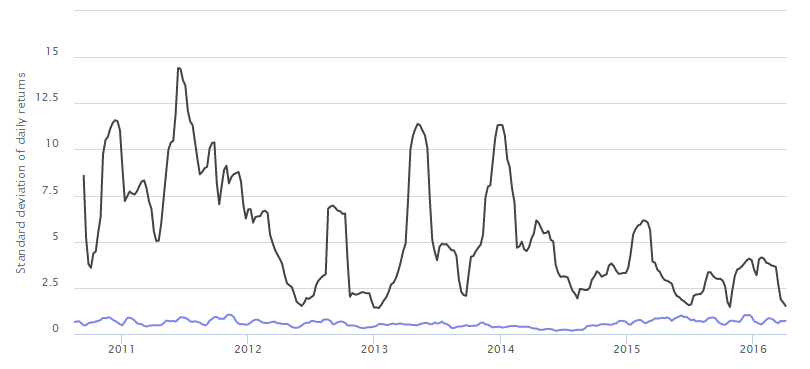 3,278%
180%
60%
Bitcoin/USD
24%
11%
EUR/USD
9
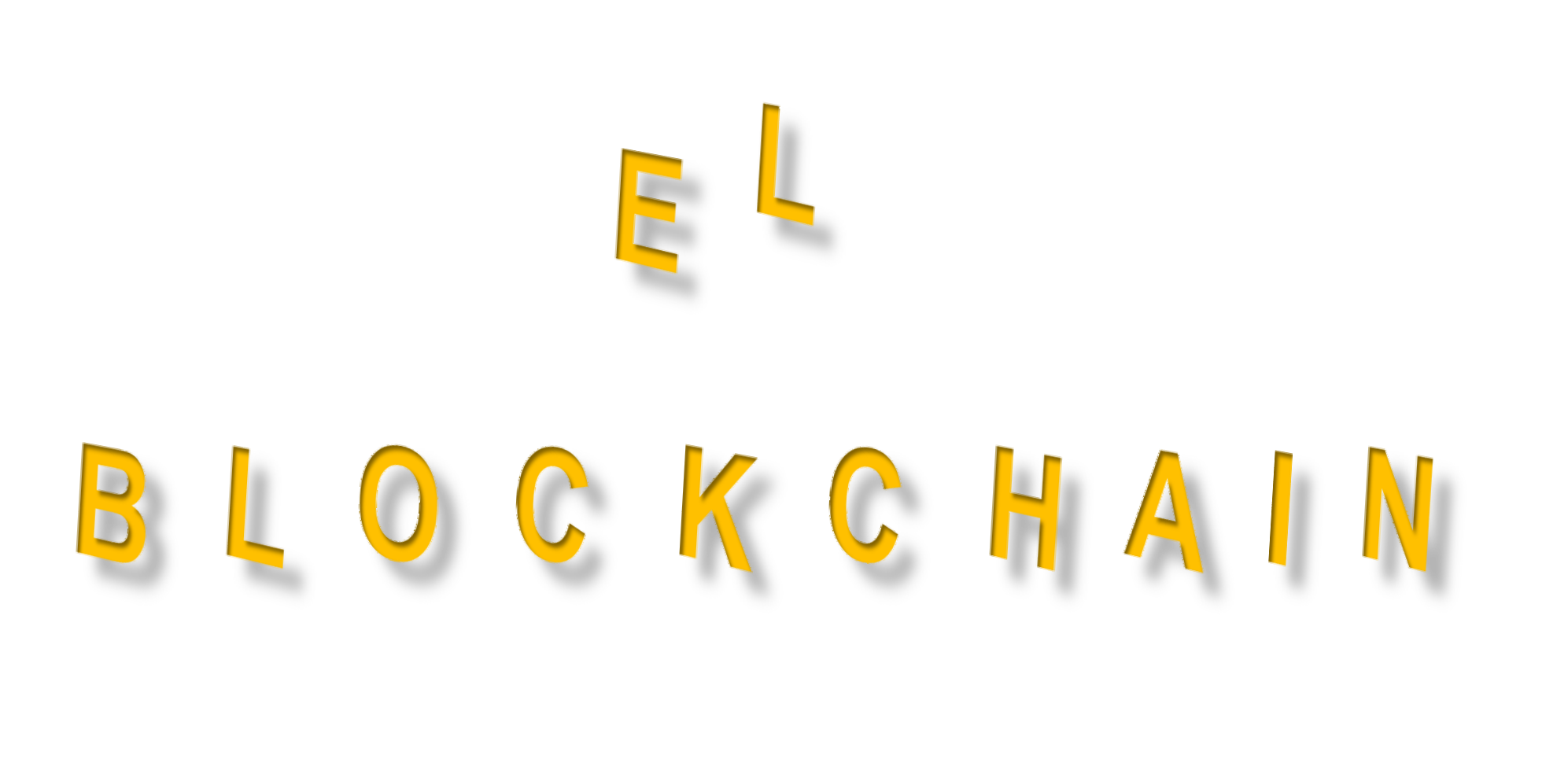 La tecnología bitcoin: el BLOCKCHAIN
¿ Qué es el blockchasin ?
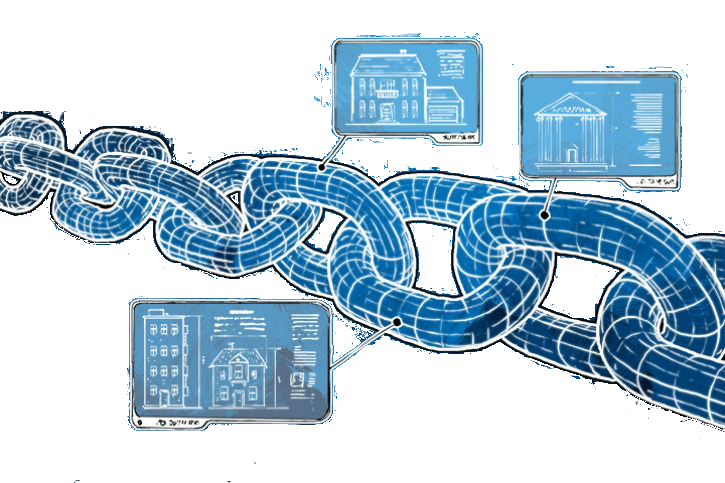 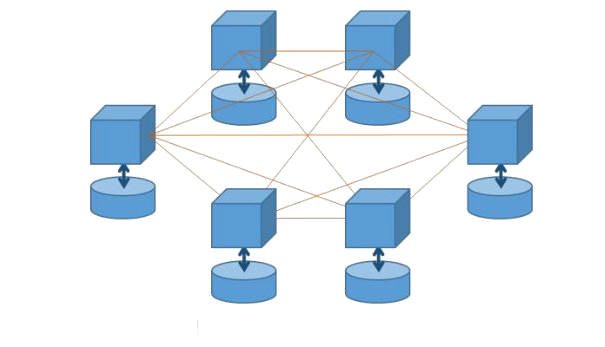 Más conocido por sustentar el protocolo de bitcoin, el término blockchain se usa para designar
el proceso de añadir bloques criptográficamente firmados para fomar un resgitro de datos
INMUTABLE y PERPÉTUO.


El libro de contabilidad distribuido ( distributed ledger ) se usa para designar la arquitectura de una
base de datos donde todos los nodos en el sistema colaboran para alcanzar un CONSENSO en el
correcto estado del recurso compartido.




Consenso
Seguridad
Integridad de los datos
Inmutabilidad
La tecnología bitcoin: el BLOCKCHAIN
Una red descentralizada P2P sin confianza que comparte entre todos sus nodos un libro de contabilidad único, mantenido y validado por los MINEROS
El protocolo bitcoin utiliza el algoritmo de encriptación asímetrica de curva elíptica (ECDSA) para generar un par de claves pública+privada mucho más cortas y difíciles de resolver.
Transacciones organizados en estructuras de árbol con una ráíz HASH única. El más mínimo cambio en cualquiera de los nodos produce una raíz completamente distinto garantizadno la integridad de los datos del árbol.
SHA-256 ( Secured Hash Algorithm ) que genera una cadena “casi única” y fija de 256-bit. Son algoritmos de dirección única: de la cadena HASH es imposible inferir los datos.
Componentes del protocolo
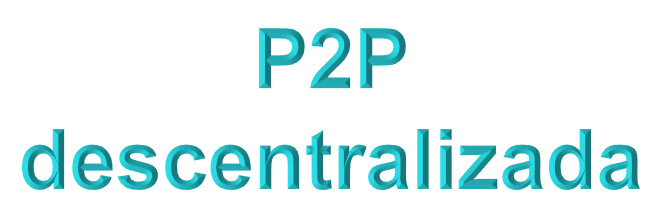 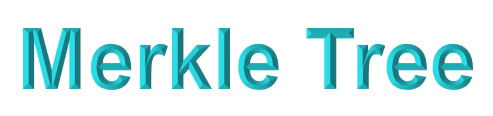 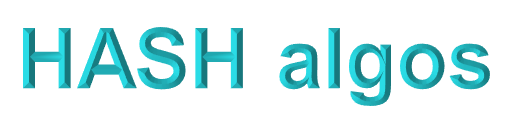 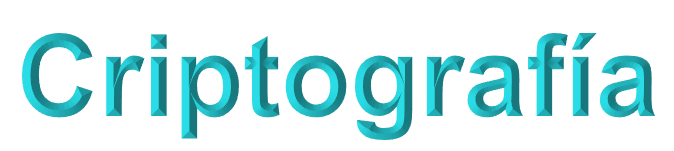 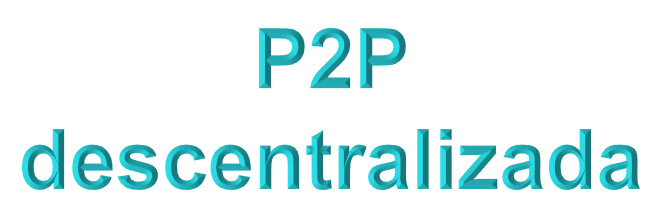 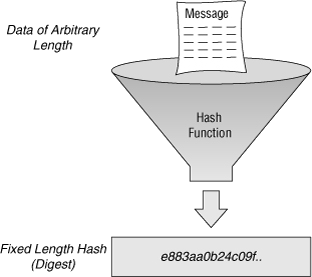 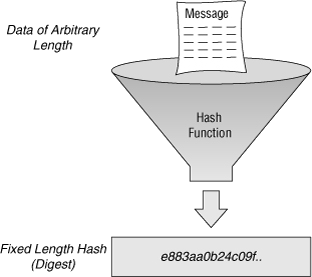 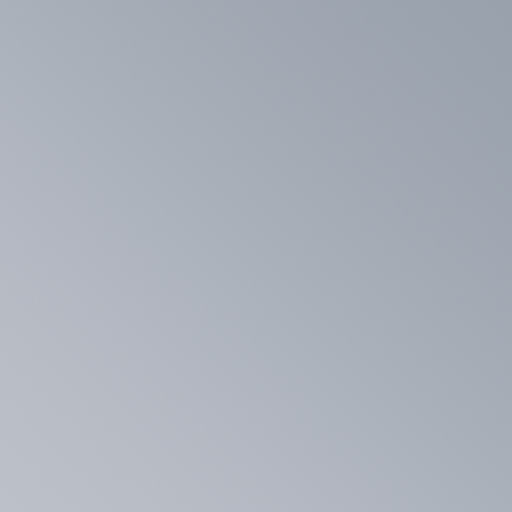 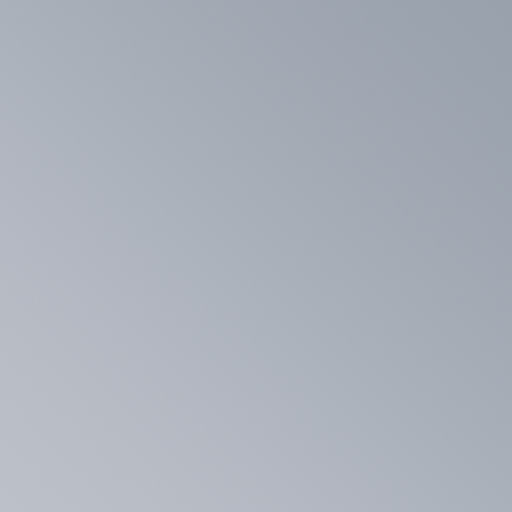 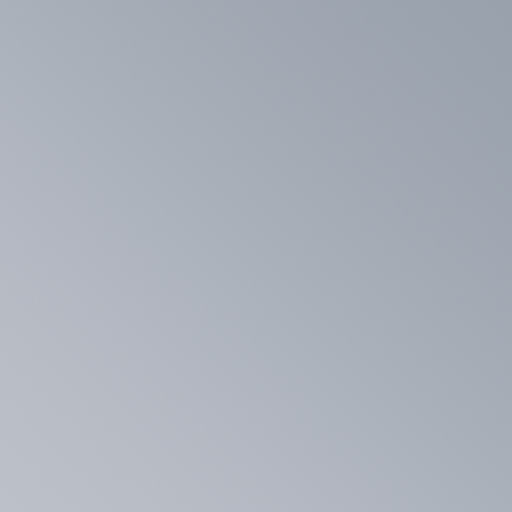 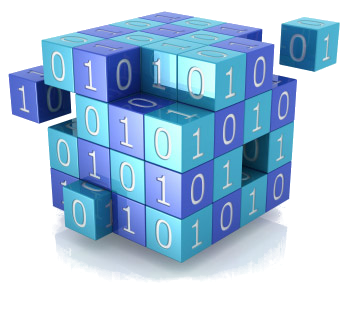 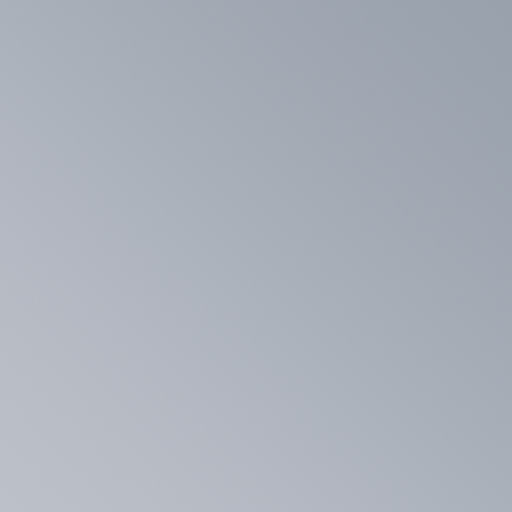 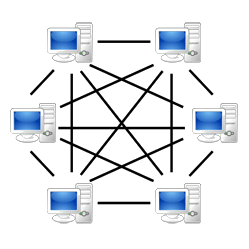 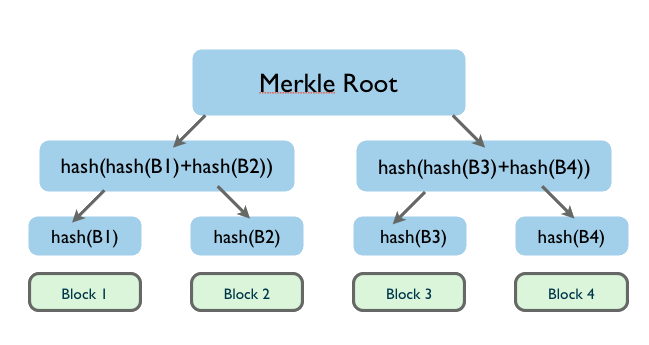 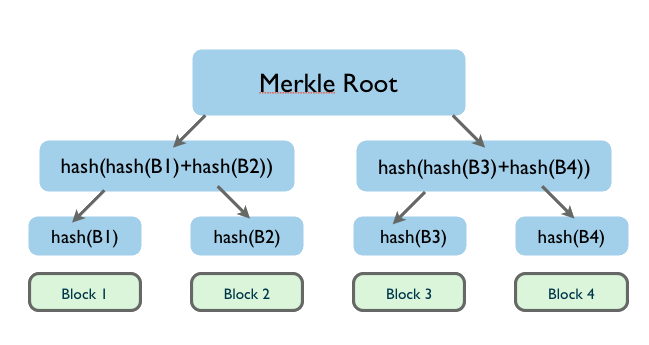 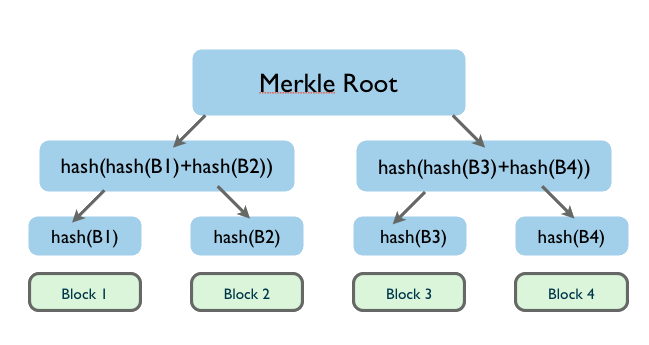 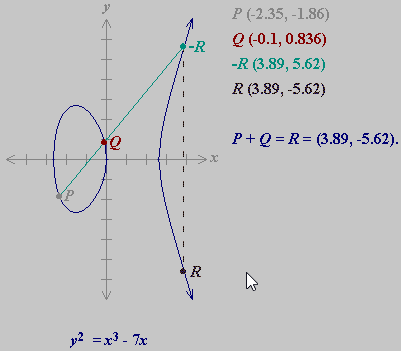 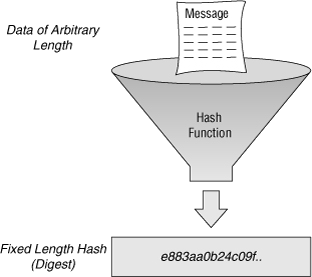 ë
±

La tecnología bitcoin: el BLOCKCHAIN
¿ Qué ofrece ?
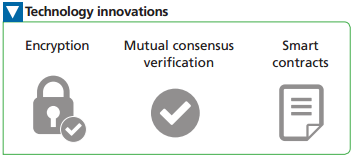 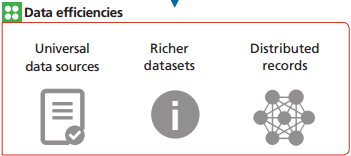 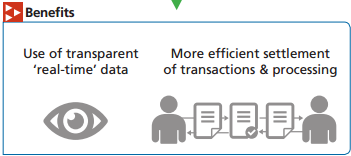 Innovación Tecnológica
Eficiencia datos
Beneficios
Lemon drops oat cake oat cake sugar plum sweet chocolate cake sweet pastry pie cake candy.
Lemon drops oat cake oat cake sugar plum sweet chocolate cake sweet pastry pie cake candy.
Lemon drops oat cake oat cake sugar plum sweet chocolate cake sweet pastry pie cake candy.
13
blockchain-disruption-or-distraction
http://historyofbitcoin.org/
https://bitcoinhelp.net/saber/m%C3%A1s/historia-del-gr%C3%A1fico-precio?lang=es
http://letstalkpayments.com/blockchain-activity-of-fis-banks-updated-analysis-infographic/
http://letstalkpayments.com/financial-institutions-blockchain-activity-analysis/
https://www.buybitcoinworldwide.com/demand-for-bitcoins/
http://coinofview.com/about.html
https://bytecoin.org/blog/
https://www.cryptocoinsnews.com/
http://bitcoinist.net/colored-coins-work-bitcoin-blockchain/
https://www.oroyfinanzas.com/2014/01/criptografia-curva-eliptica-bitcoin-por-que-utiliza-ecdsa/
http://www.xataka.com/empresas-y-economia/para-que-se-esta-usando-blockchain-mas-alla-de-bitcoin
http://fortawesome.github.io/Font-Awesome/cheatsheet/
http://www.oliverwyman.com/content/dam/oliver-wyman/global/en/2016/feb/BlockChain-In-Capital-Markets.pdf
14
15
Pero las criptodivisas ( bitcoin ) no son lo realmente importante
La criptodivisa no es más que la primera aplicación de algo muchísimo más disruptivo todavía, algo que ha iniciado un enorme e imparable ciclo de innovación y con un elevado potencial de cambiar ....
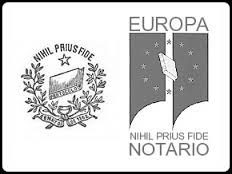 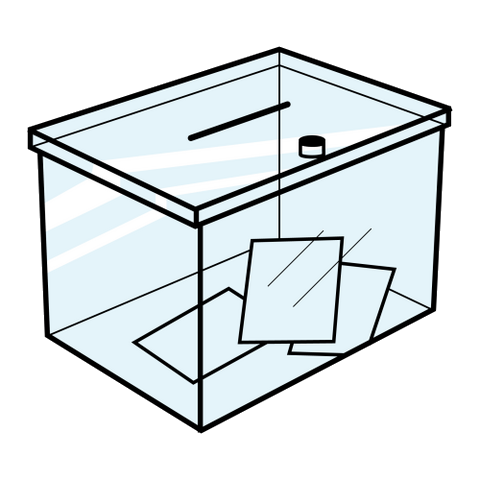 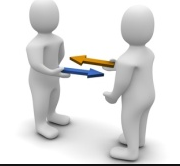 ... y Sí
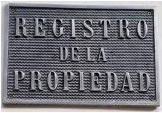 ENLACES DE INTERÉS
Charts & Market Statistics: http://www.cryptocoincharts.info/
Market Capitalization: https://coinmarketcap.com/all/views/all/
Characteristics major cryptocoins: http://coinofview.com/all-coins.html
https://bitcoinhelp.net/saber/más/historia-del-gráfico-precio?lang=es
http://historyofbitcoin.org/
https://btcvol.info/
17
La tecnología bitcoin: el BLOCKCHAIN
DOBLE GASTO: Cómo replico digitalmente la incapacidad física de entregar lo que no poseo
¿ Cómo sabes que ese archivo digital era mío y...
1.-
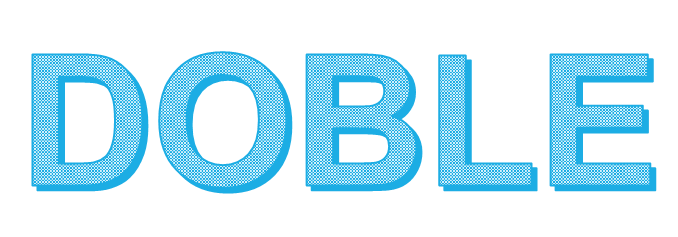 que te lo he enviado a ti  y solo a ti y...
2.-
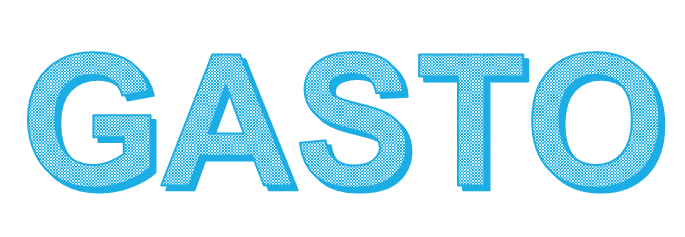 que no he hecho miles de copias y se lo he enviado a otros ?
3.-
18
La tecnología bitcoin: el BLOCKCHAIN
La solución: libro contable DISTRIBUIDO
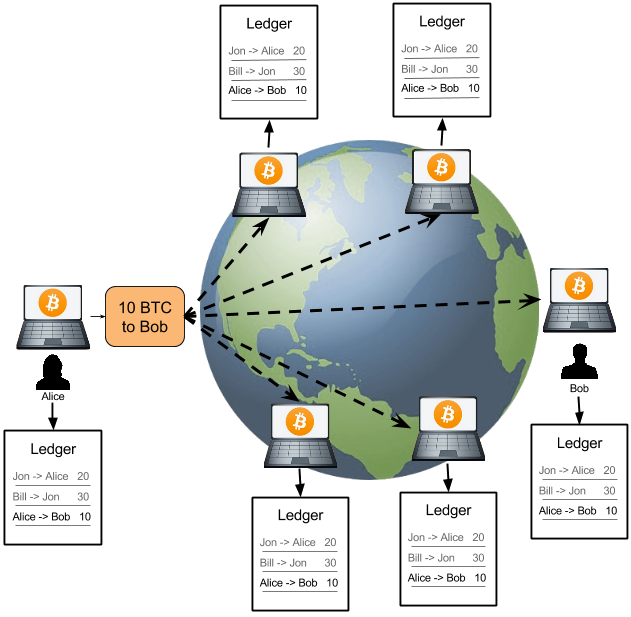 
En todos los ordenadores
Todas las transacciones ocurridas están grabadas en el libro contable
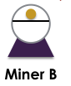 
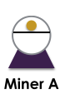 Sin posibilidad de engaño
Ya que la información estaría desincronizada entre los nodos de la red
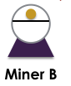 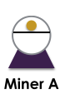 
Descentralizado
No hay una sola persona que controle la red

Con recompensa en nueva divisa
Para aquellos nodos que con su trabajo         ( proof of work ) resuelvan un puzzle matemático para securizar el libro
19
La tecnología bitcoin: el BLOCKCHAIN
Cómo funciona
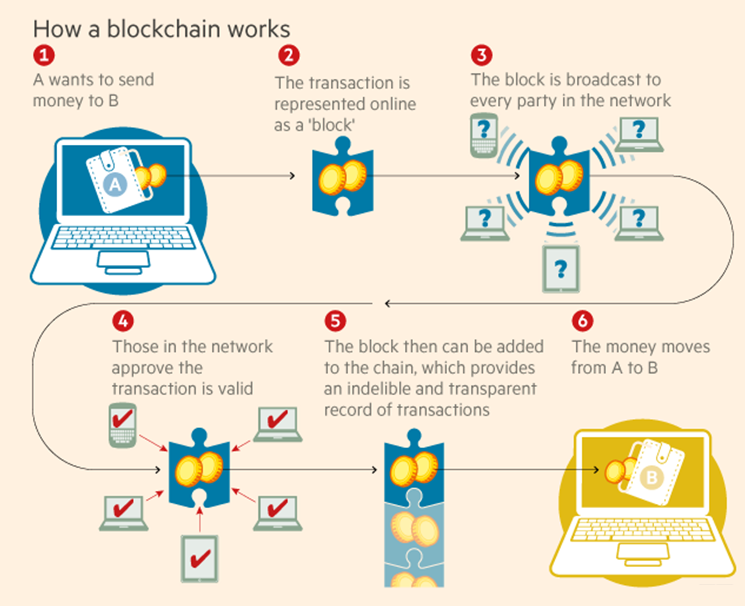 
Inmutable
Libro de contabilidad replicado en todos los nodos de la red -> sincronización

Irrevocable
Los algoritmos de encriptación aseguran el “no repudio” de las transacciones

Propiedad
Sólo el poseedor de la llave privada es propietario de los bitcoins asociados a una dirección

Recompensa
Imprescindible para la validación de las transacciones.
20
Cómo se usa el bitcoin
Una teoría muy sencilla...
Wallet
…
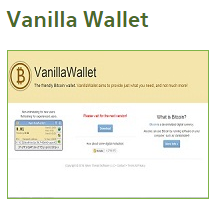 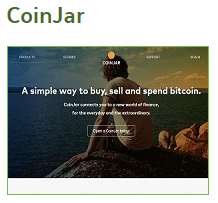 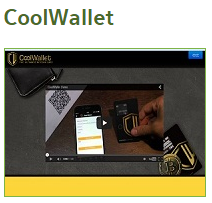 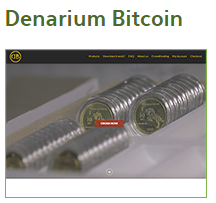 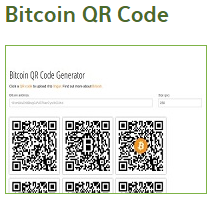 2.	Buy Bitcoins - Exchanges
…
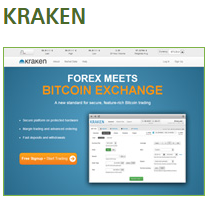 …
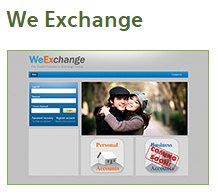 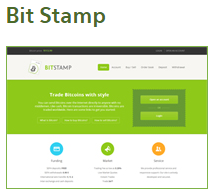 3.	Spend Bitcoins
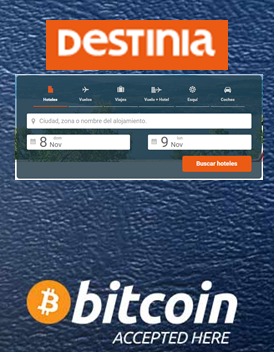 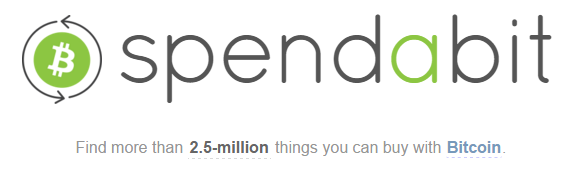 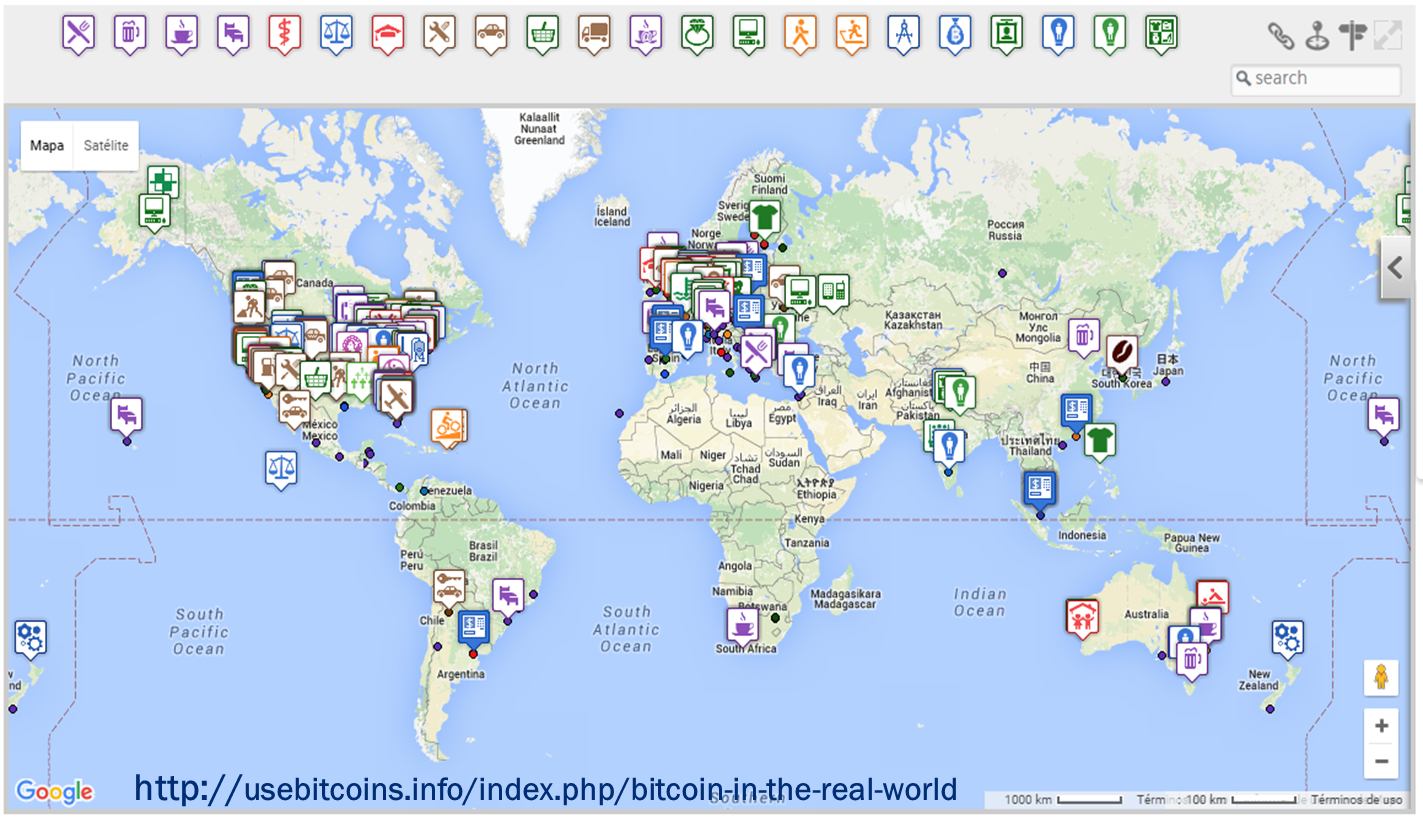 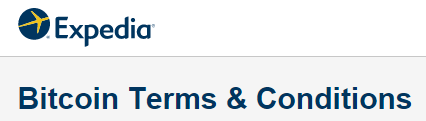 21
Cómo se usa el bitcoin
... Una práctica más complicada
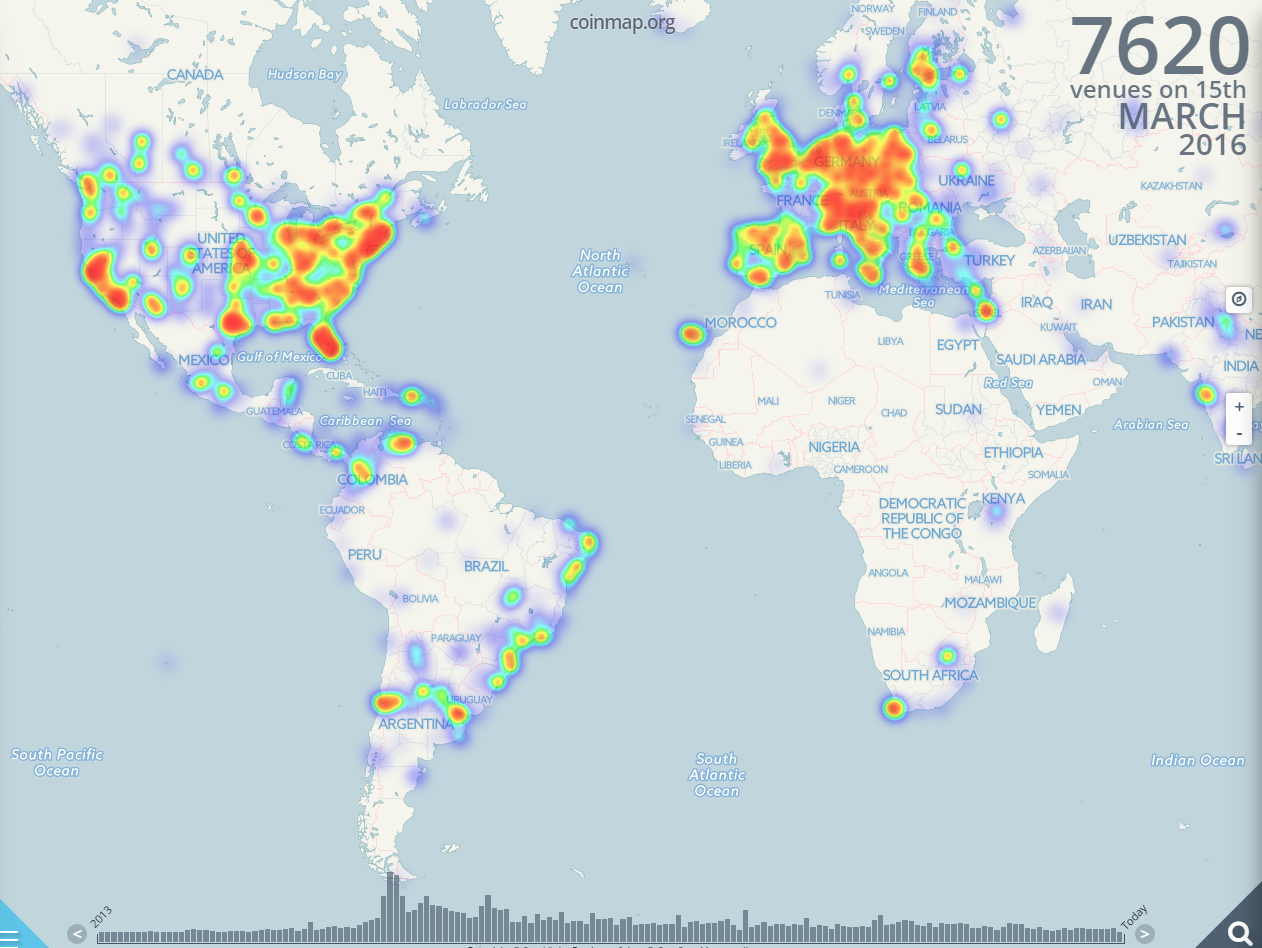 22
Debilidades del bitcoin
Versión 0,0
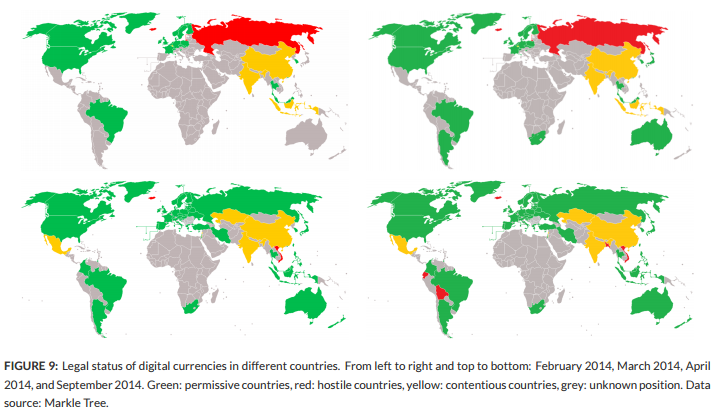 Seguridad
Regulación
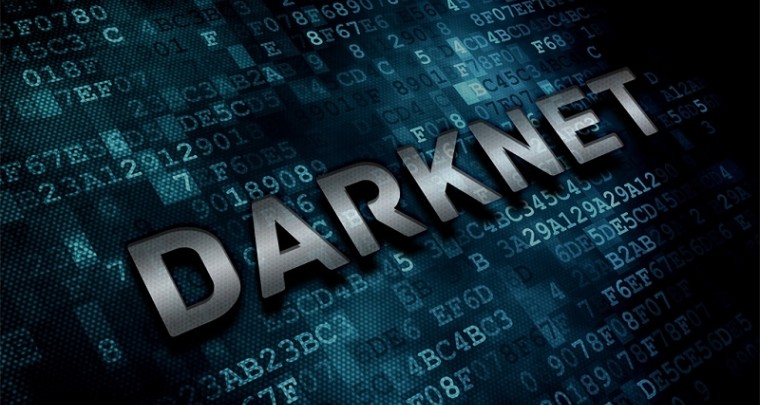 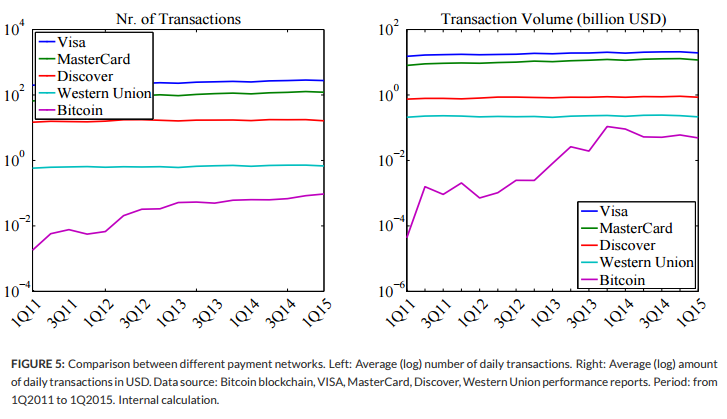 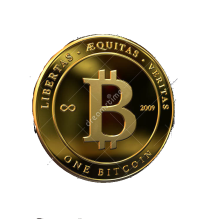 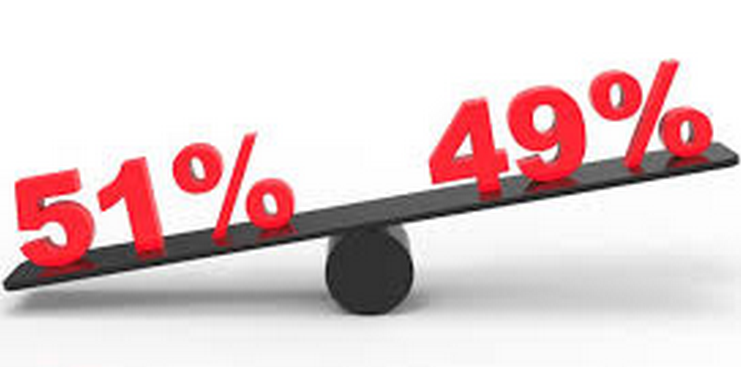 Escalabilidad
Legalidad
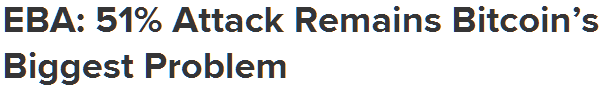 23
Ecosistema bitcoin
Generación, custodia, intercambio
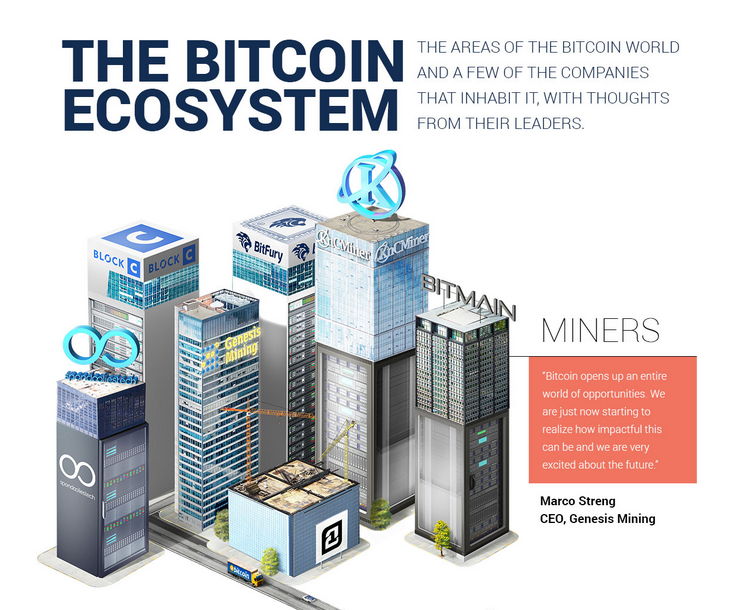 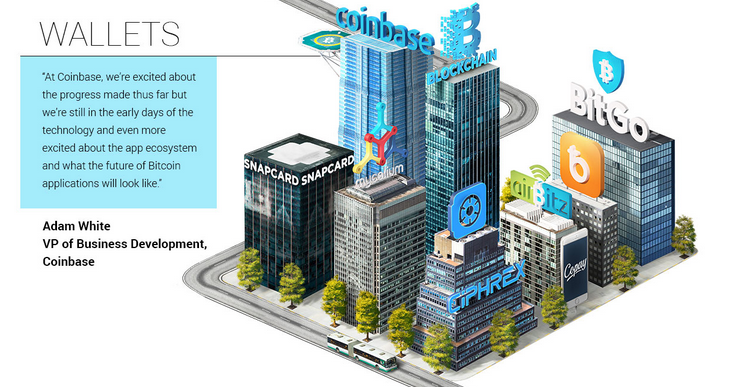 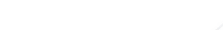 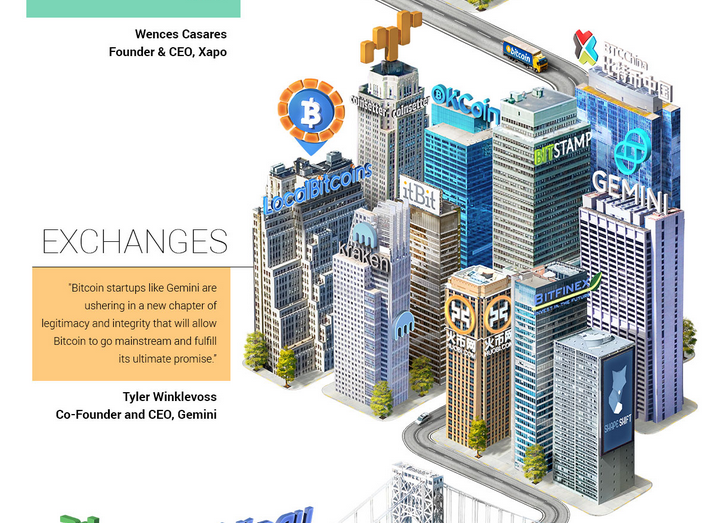 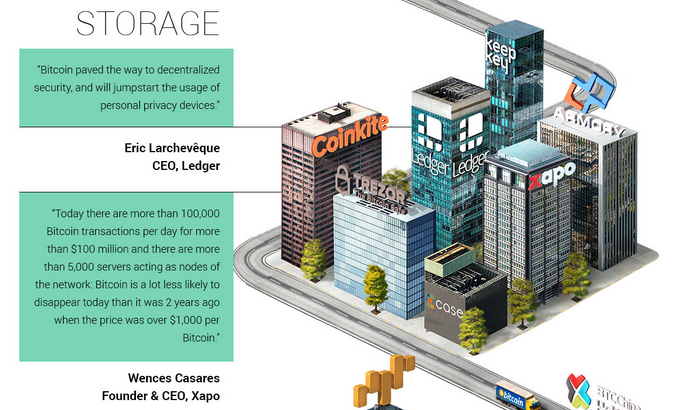 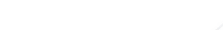 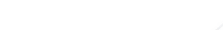 24
Ecosistema bitcoin
Comercios, pagos, comunicación y promoción
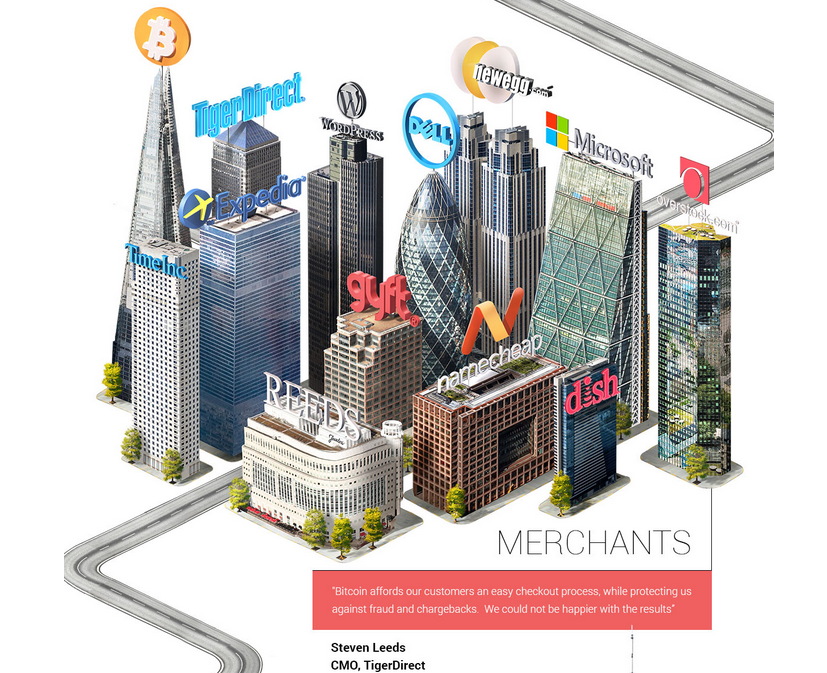 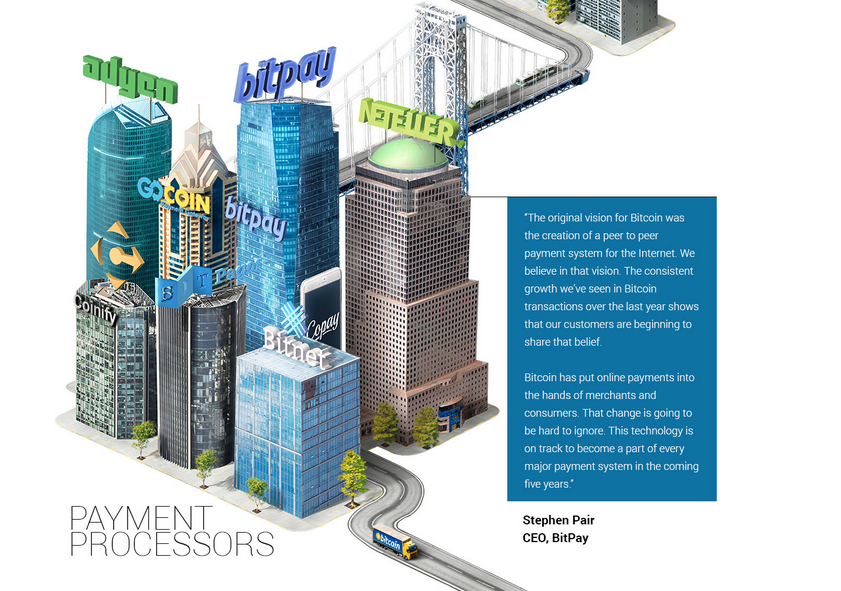 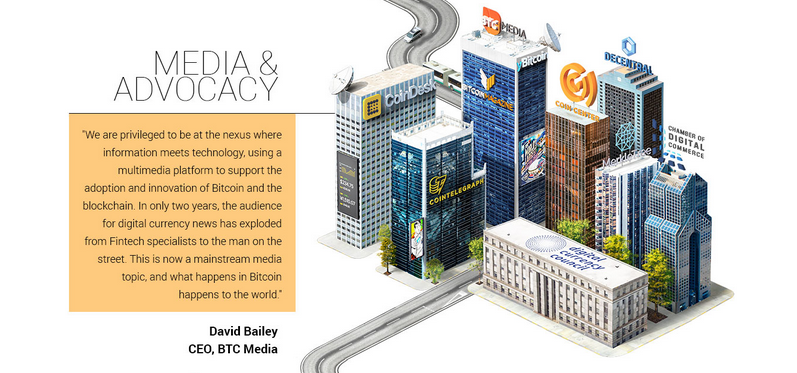 25
Ecosistema bitcoin
Desarrollo e INVERSIÓN
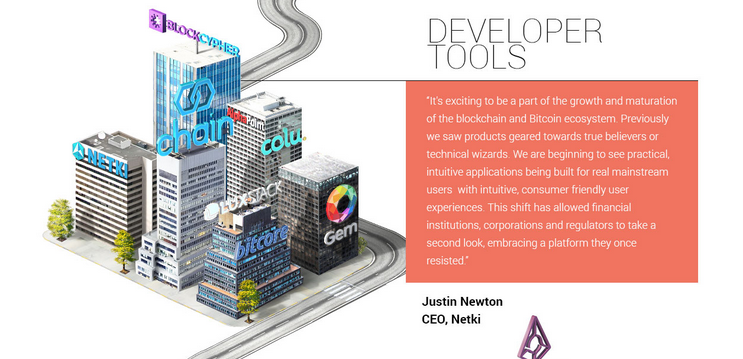 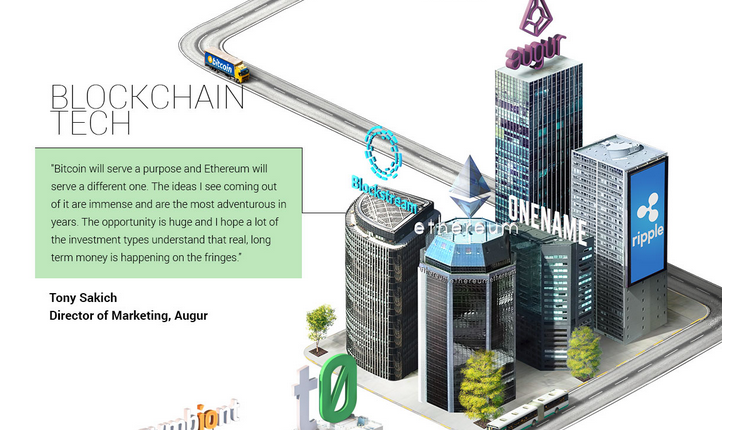 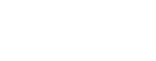 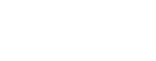 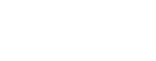 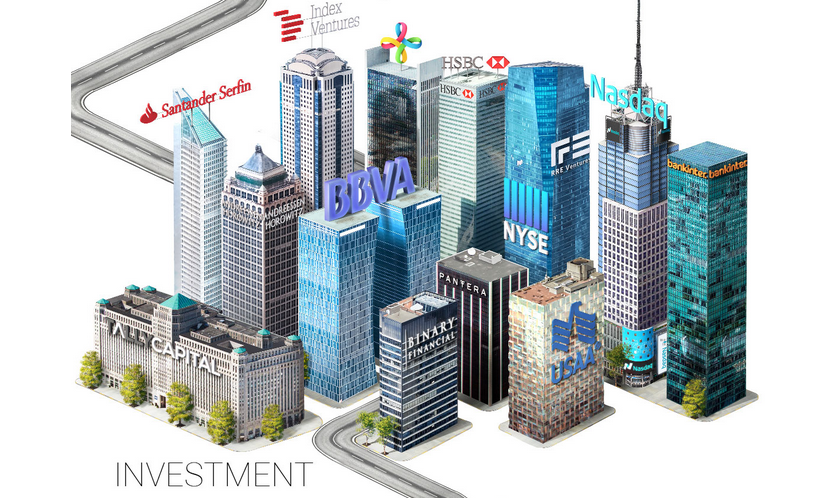 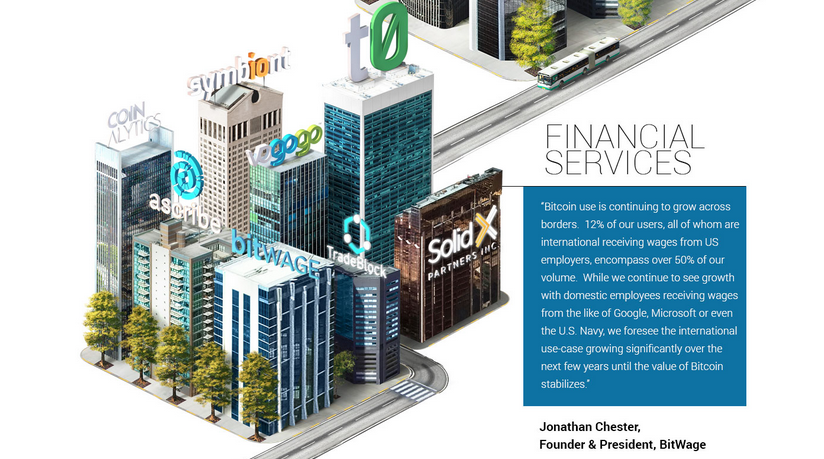 26
Por qué debemos atender B-itcoin ( tecnología ... )
Entrada del sector financiero
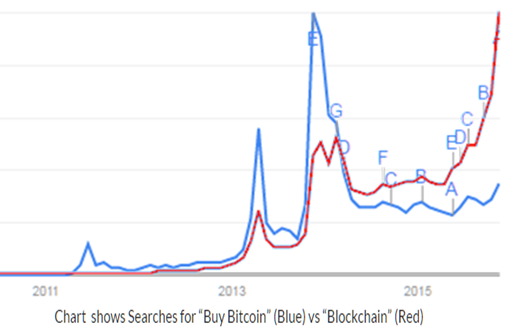 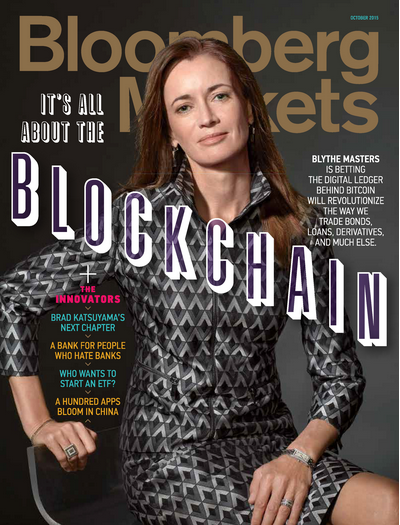 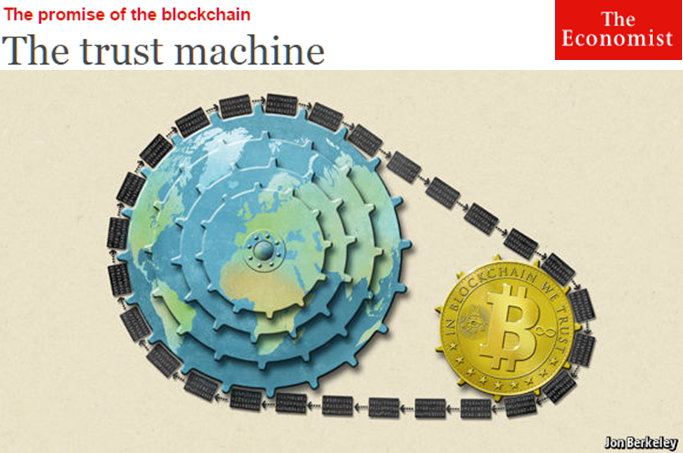 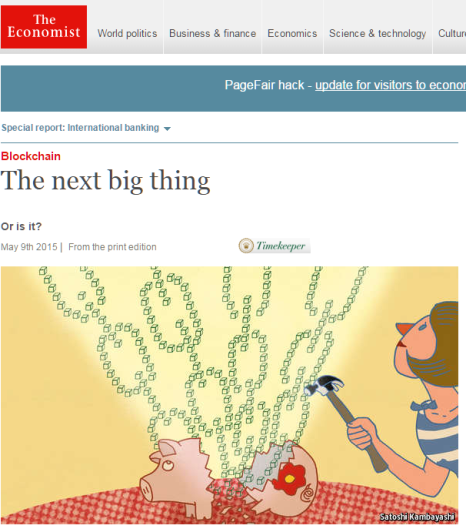 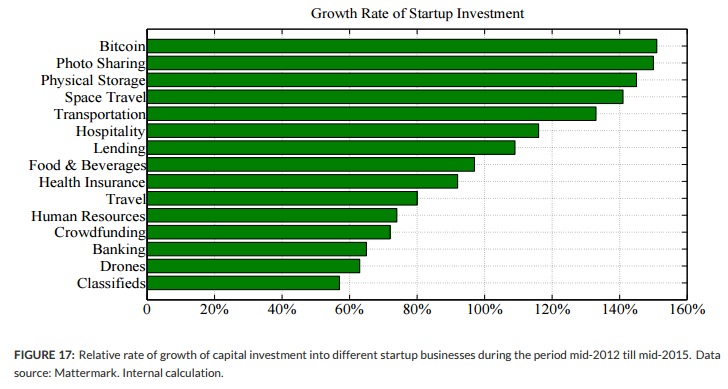 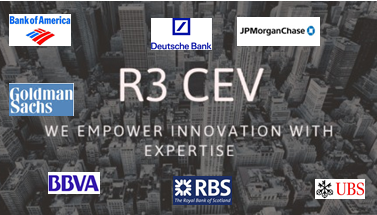 27
Por qué debemos atender B-itcoin ( tecnología ... )
Fuerte inverisón
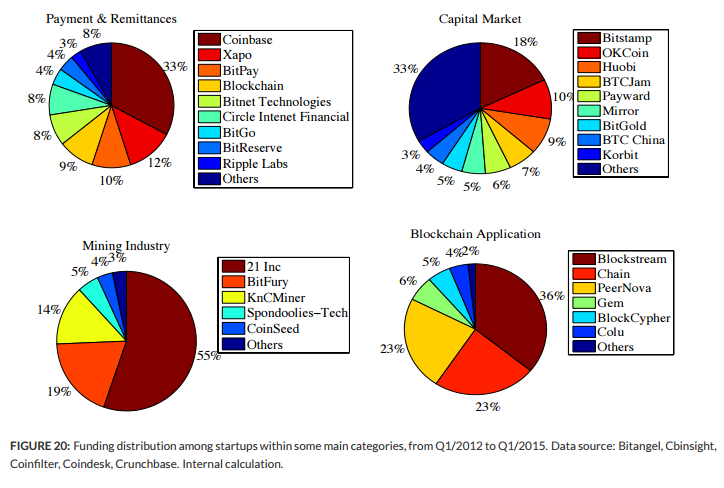 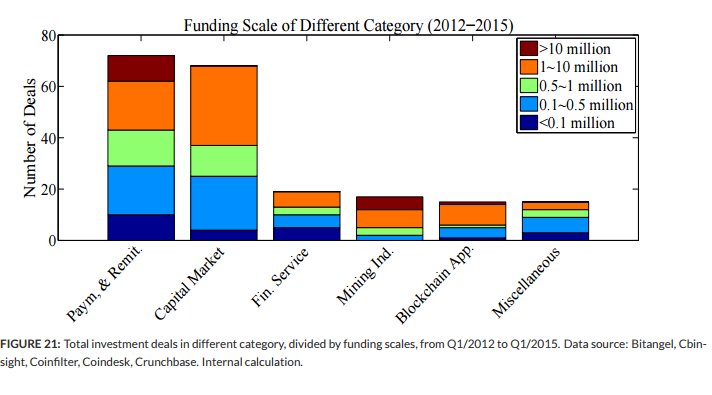 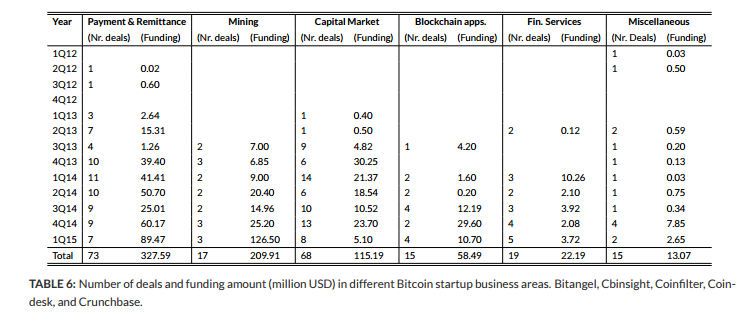 $1bio
2015
28
Por qué debemos atender b-itcoin ( SMART CURRENCY )
Posibilidades ilimitadas
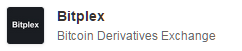 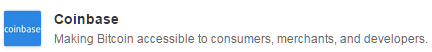 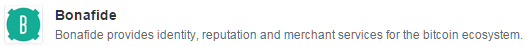 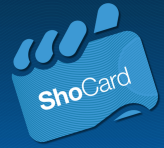 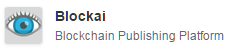 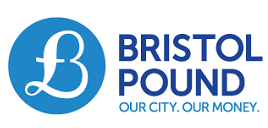 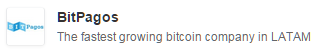 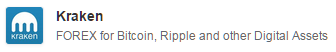 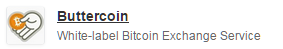 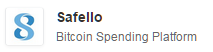 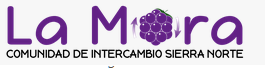 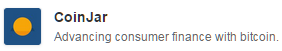 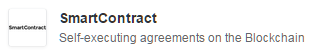 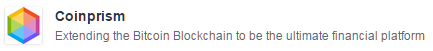 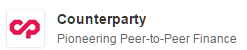 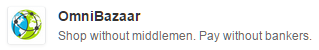 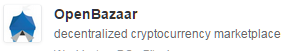 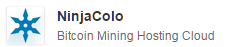 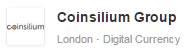 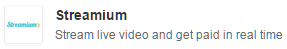 29